Т
А
М
А
Е
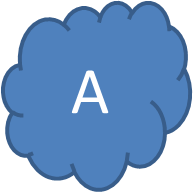 И
М
Т
К
Нула као сабирак 
и умањилац
Други  разред
Сабирку додајемо 0 (нулу) :
15 + 0 = 15
51 + 0 = 51
0 + 48 = 48
0 + 66 = 66
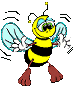 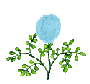 Резултат остаје непромењен!
Када је 0 (нула) умањилац:
65 - 0 =
65
Ако је умањилац 0, разлика је једнака умањенику.
Од нуле се не одузима!
33 - 0 =
33
49 - 0 =
49
78 - 0 =
78
Када сабирамо неки број и нулу, резултат је jeднак том броју!
66 + 0 = 66
Када од неког броја одузимамо нулу, резултат је је једнак умањенику!
66 - 0 = 66
Рачунамо:
Нула као сабирак :
0
0
0
0
Нула као умањилац :
0
0
0
0
30
Бака је на тацну ставила 20 колача:
0 + 20 = 20
Деца су све појела.
20 – 20 = 0
Сви колачи су остали на тацни.
20 – 0 = 20
Бака више није додавала колаче на тацну.
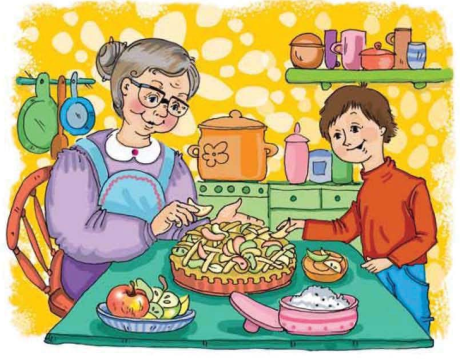 20 +  0 = 20
Веверица има 60 лешника. Ниједан није појела, чува их за зиму!
Колико јој је лешника  остало за дугу зиму?
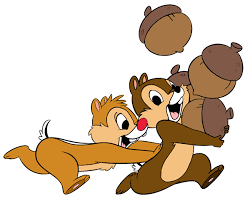 60 – 0  = 60
Сачувала је свих 60 лешника.
Друга еверица има исто  60 лешника. Гостила се сваки дан и свих 60 појела!
Колико јој је лешника  остало за дугу зиму?
60 – 60  =  0
Није сачувала ниједан лешник- нула 0!
К Р А Ј !
Миодраг Тадић